East Woodstock Cornet Band
Concert at Roseland Park
Sept 22, 2024
“Arts in the Park”
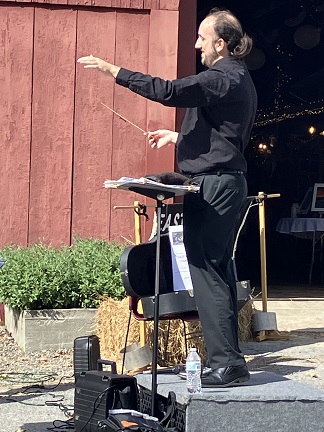 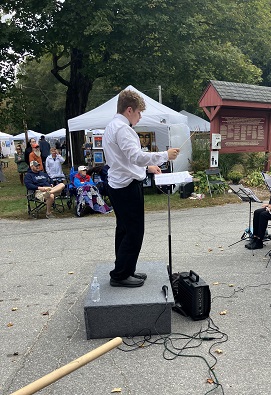 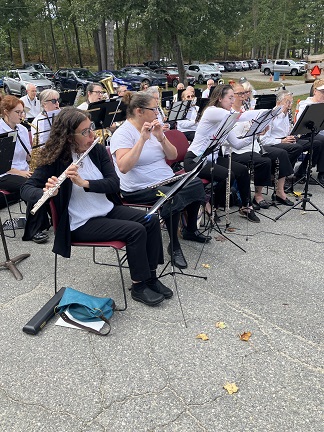 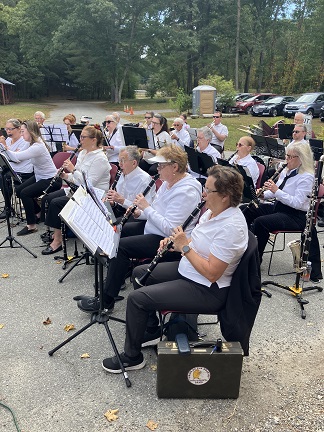 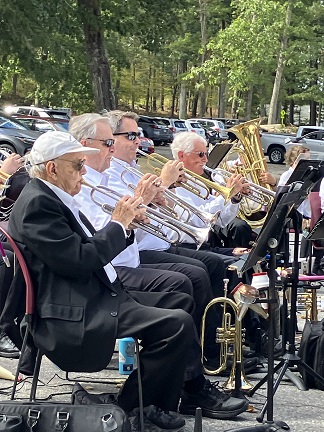 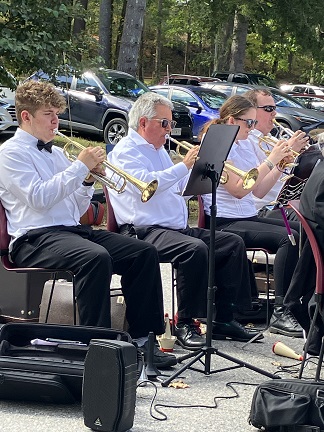 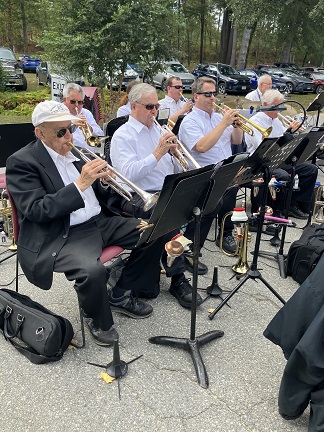 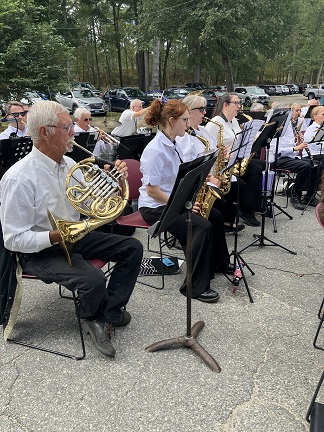 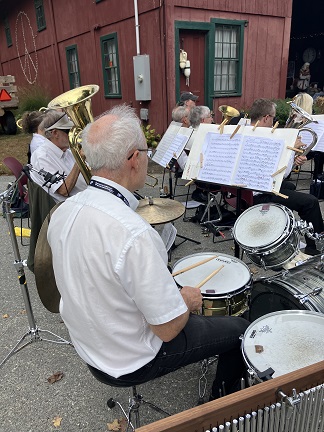 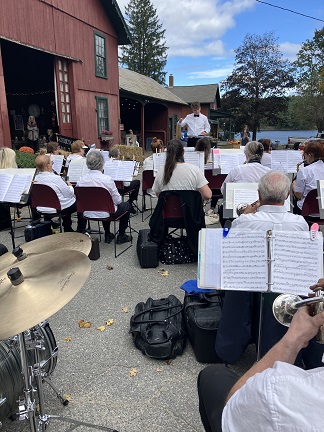 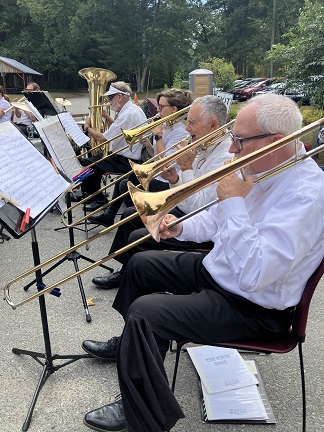 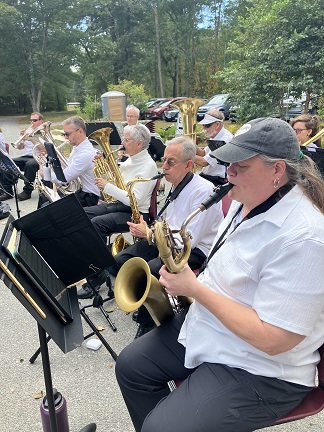 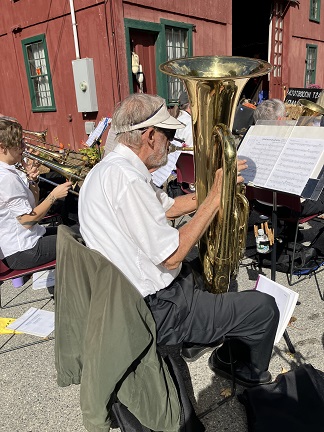 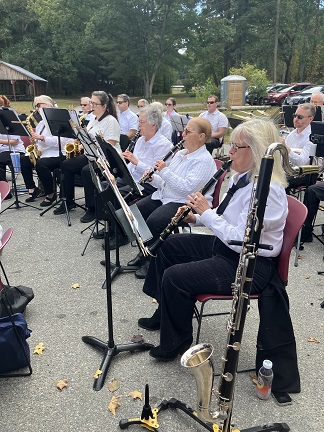